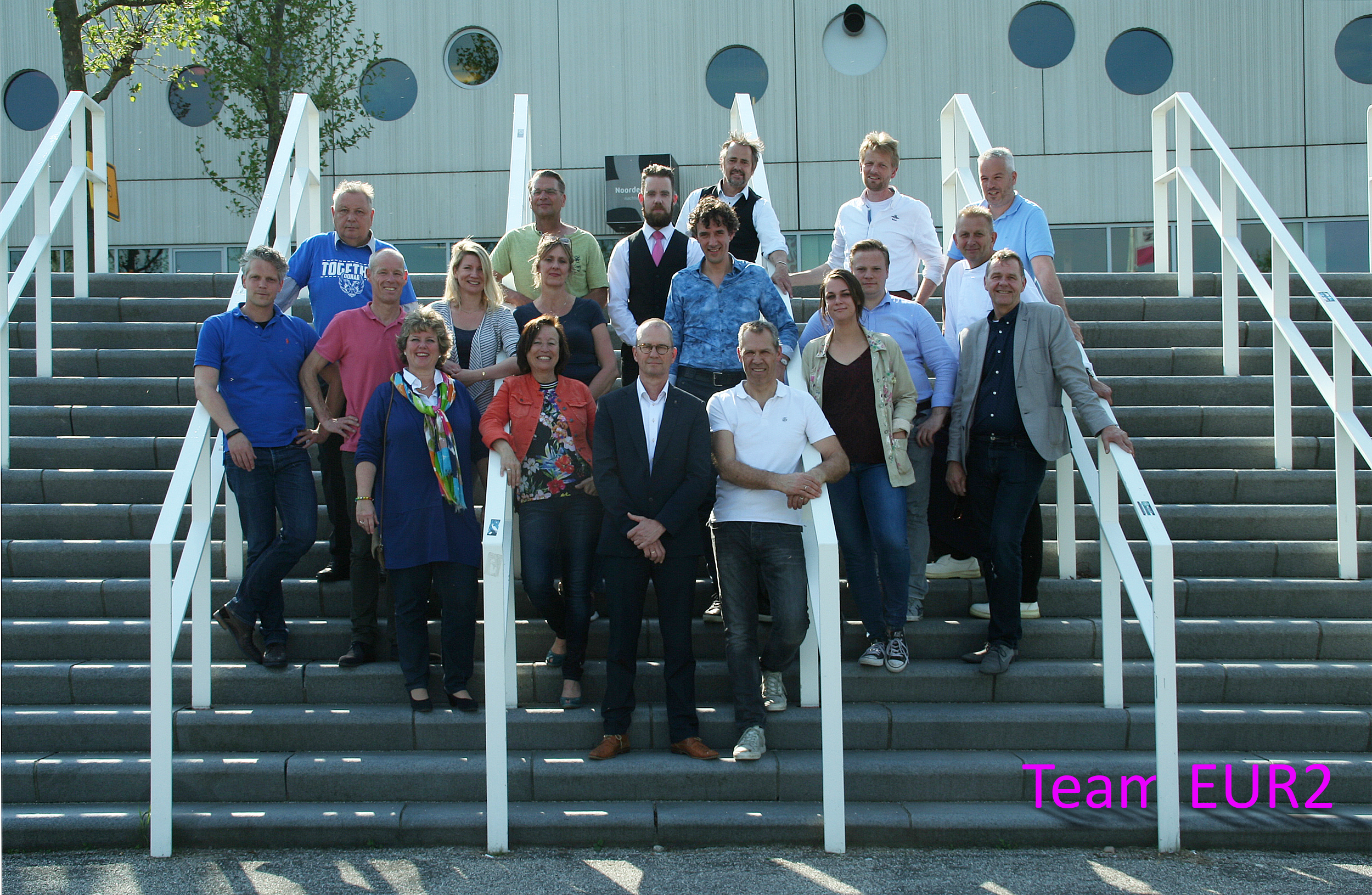 www.youtube.com/watch?v=v8ia00cJ8nE
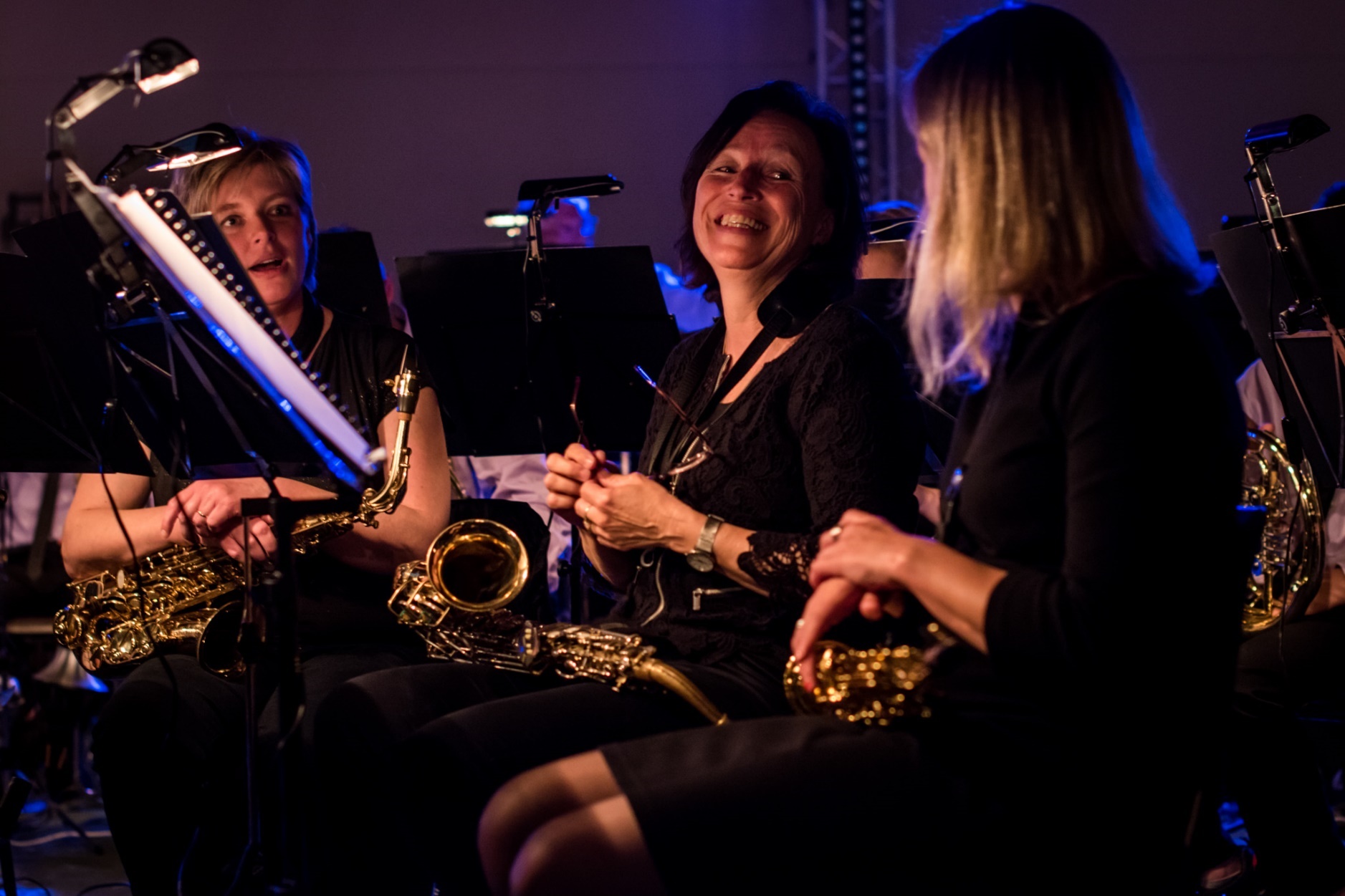 Competentie/compositie
Ben ik een professional?
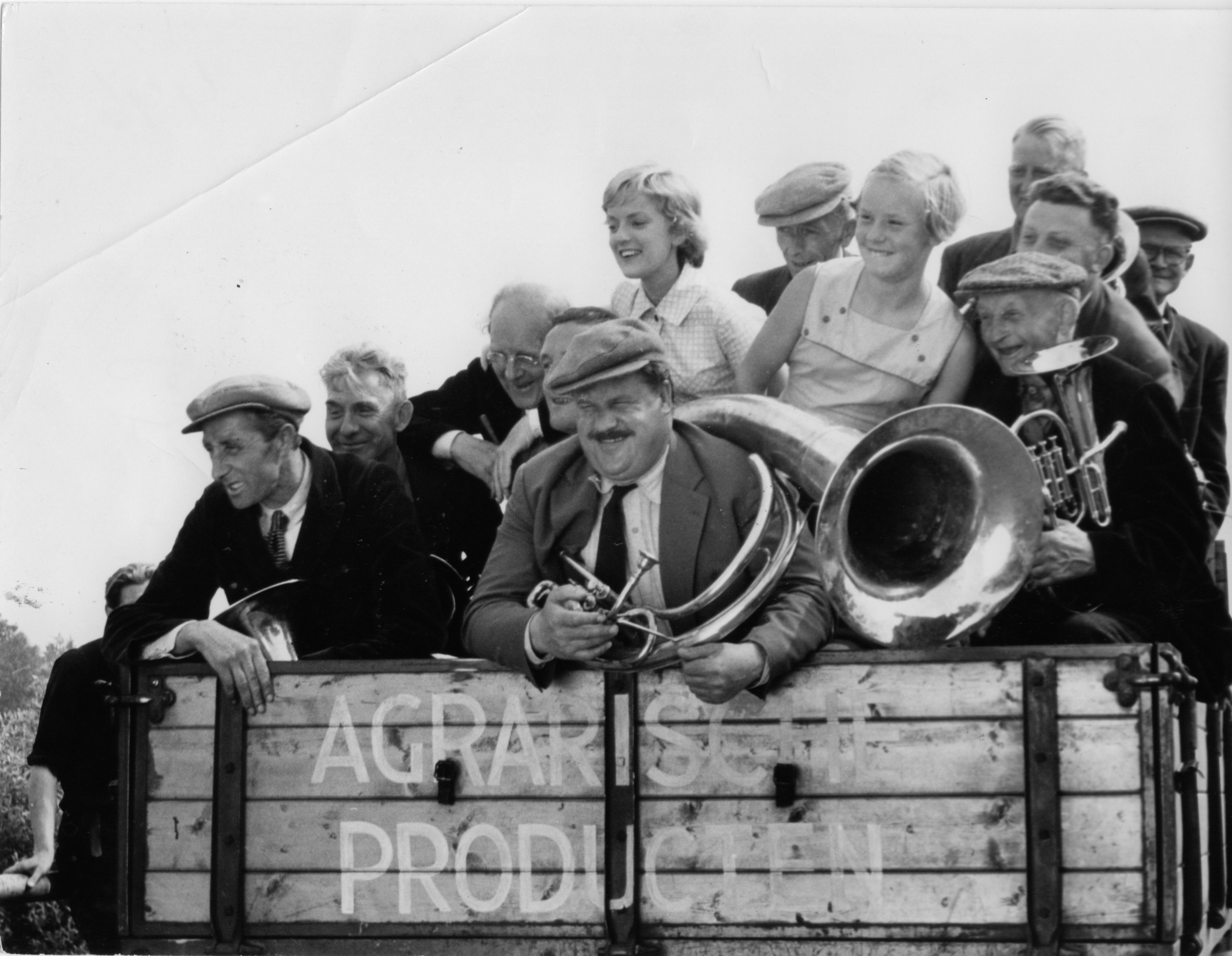 Twee top-orkesten
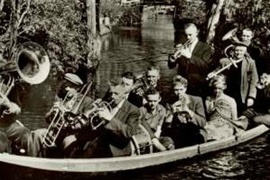 Maar samen klinkt het niet meteen!
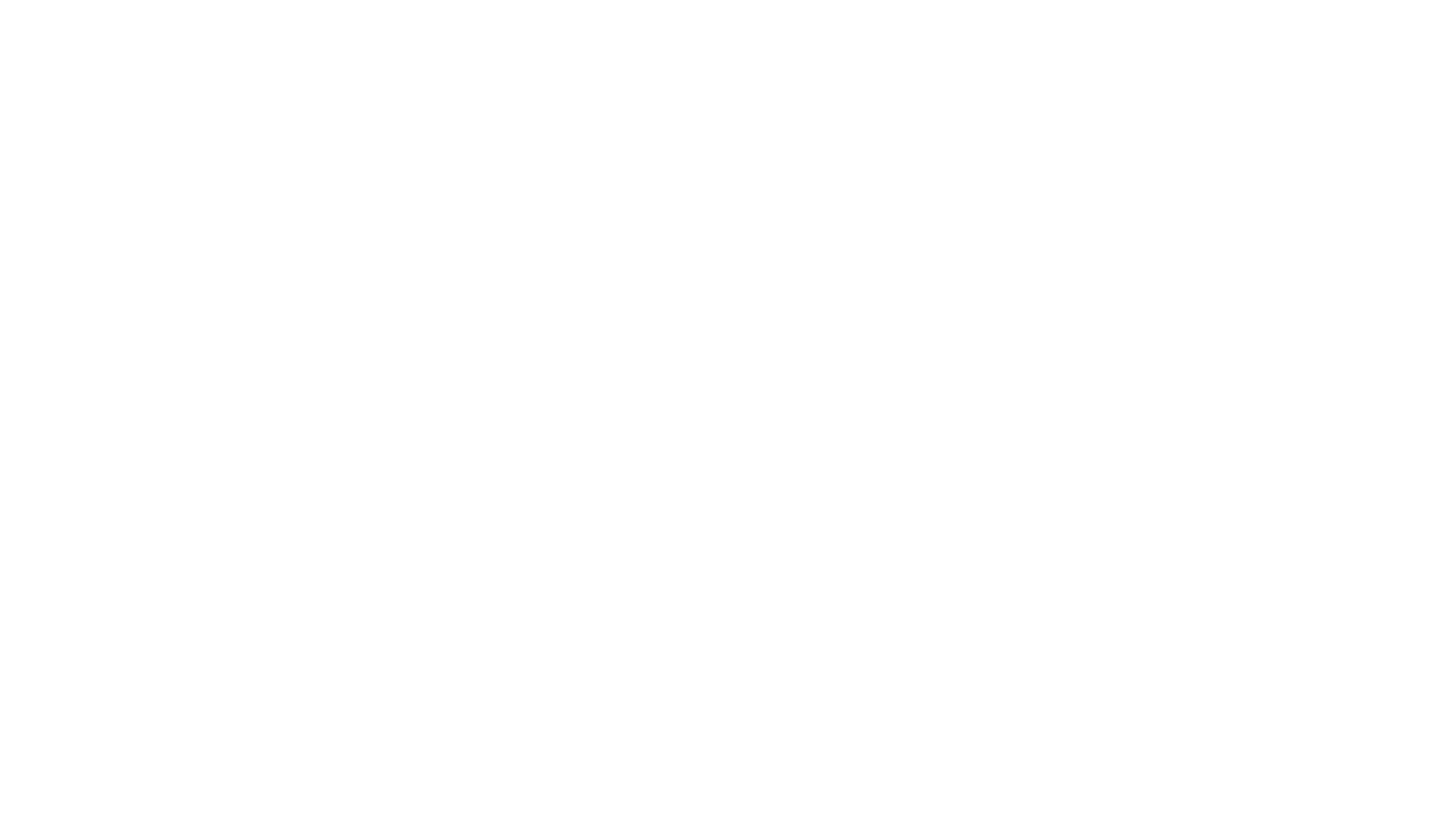 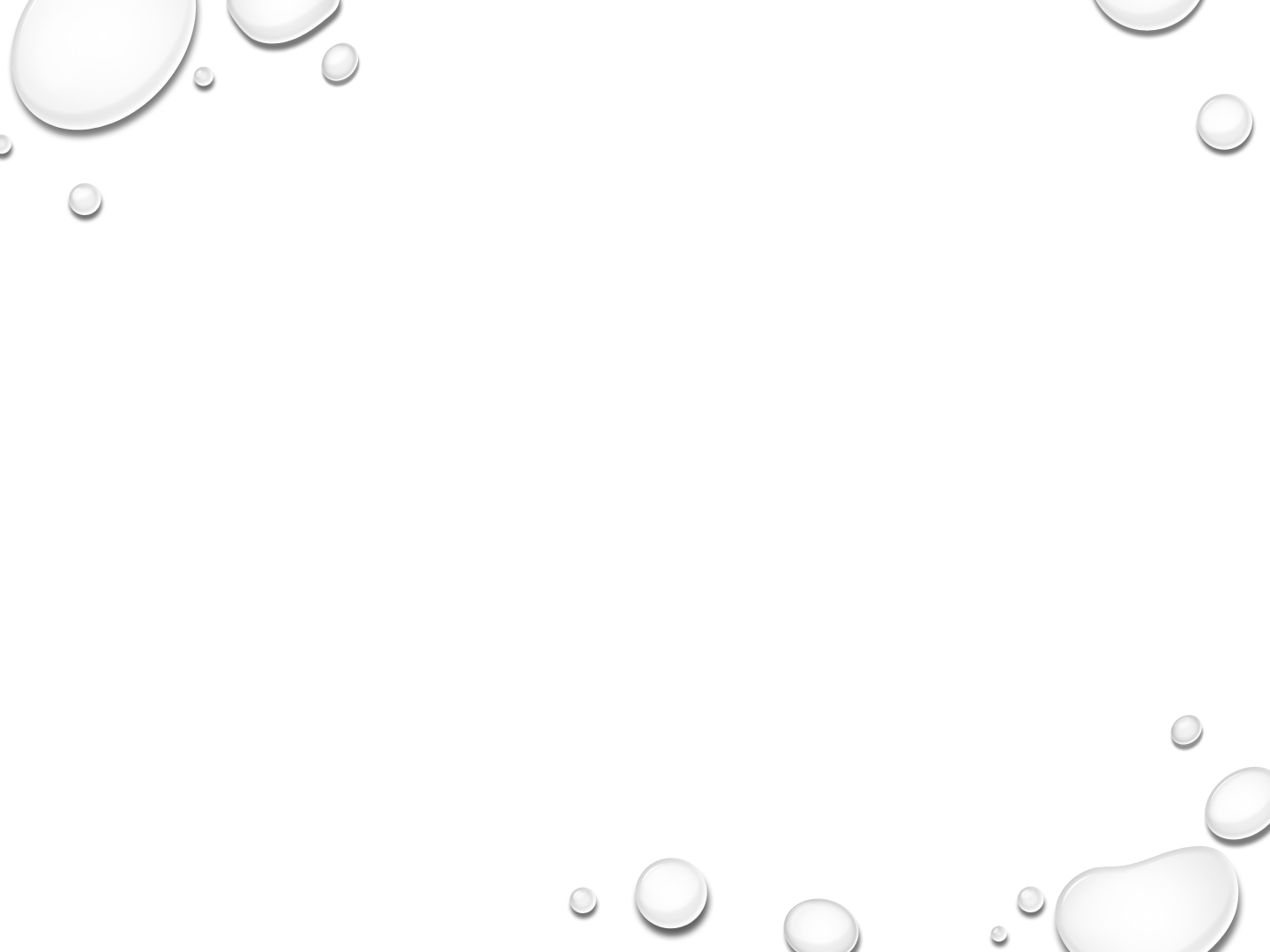 hoe maak je er 1 orkest van? Welke competenties zijn daar voor nodig?
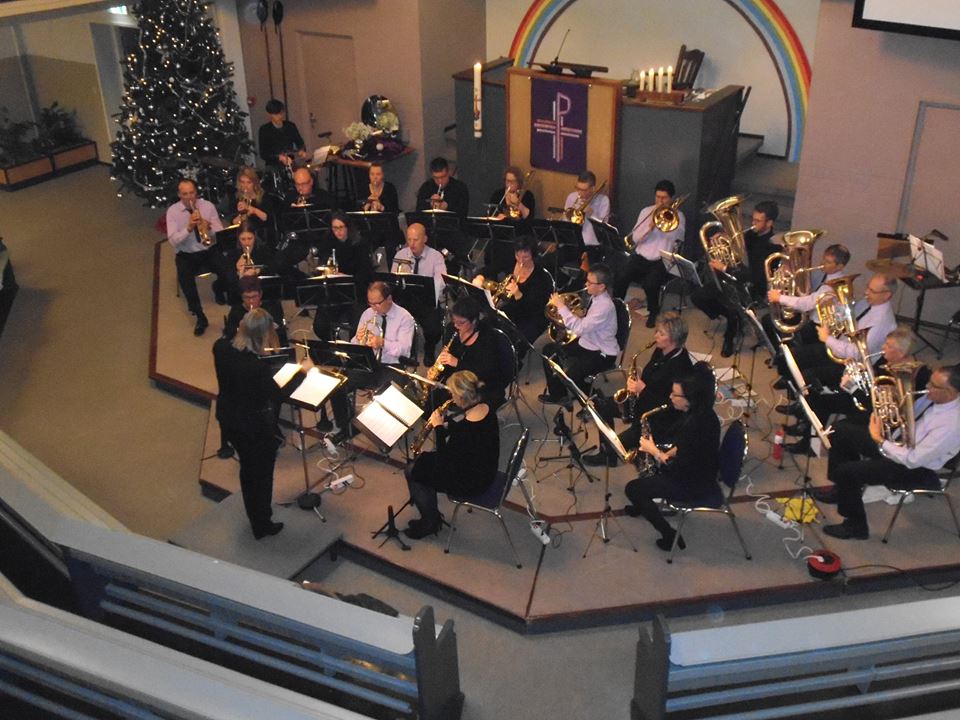 Twee fanfares spelen de sterren van de hemel. Maar samen?
Twee onderwijsteams zijn top. Maar samen?
Cambiare (veranderen, wisselen) is een Italiaanse muziekterm die aangeeft dat een uitvoerend musicus tijdens de uitvoering van een muziekstuk moet wisselen van muziekinstrument.
STRATEGISCH-ORGANISATORISCH COMPETENT.
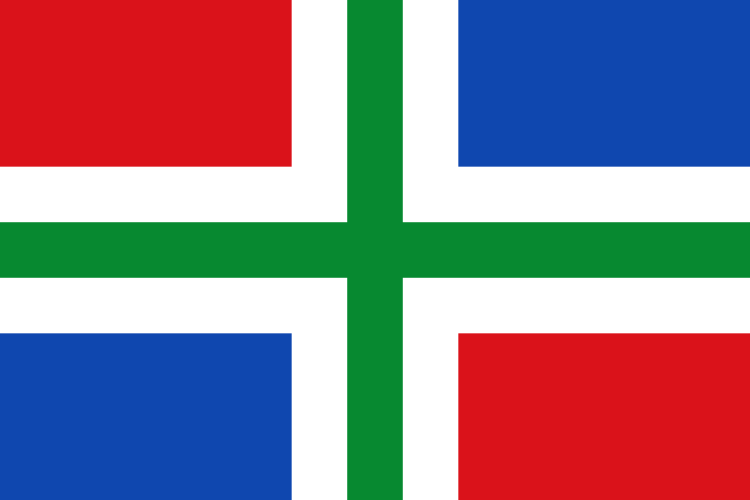 Organisatie visie!
‘ Hoe hou je alle kikkers in de vijver?’.
Positieve benadering
Samenwerken - COL. 
talent
Mijn vraag was: Ben ik degene die orde in de chaos kan brengen?
Jij hebt je zaakjes goed voor elkaar in die zin dat je geen werk laat liggen.
Van lange “vergaderingen” houd je niet, het liefst kort en to the point.
Dus in steekwoorden denk ik:
* Georganiseerd
* Daadkrachtig
* Zakelijk
* Overzichtelijk - Ferdinand
Verstandig, empathisch, compromissen – AnykPunctueel en volledig - Johan
Pragmatisch, doelgericht, sensitief  - Taeke
Weet wat ze wil en bereikt dat ook! - Josefien
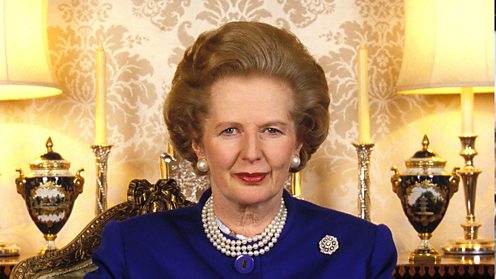 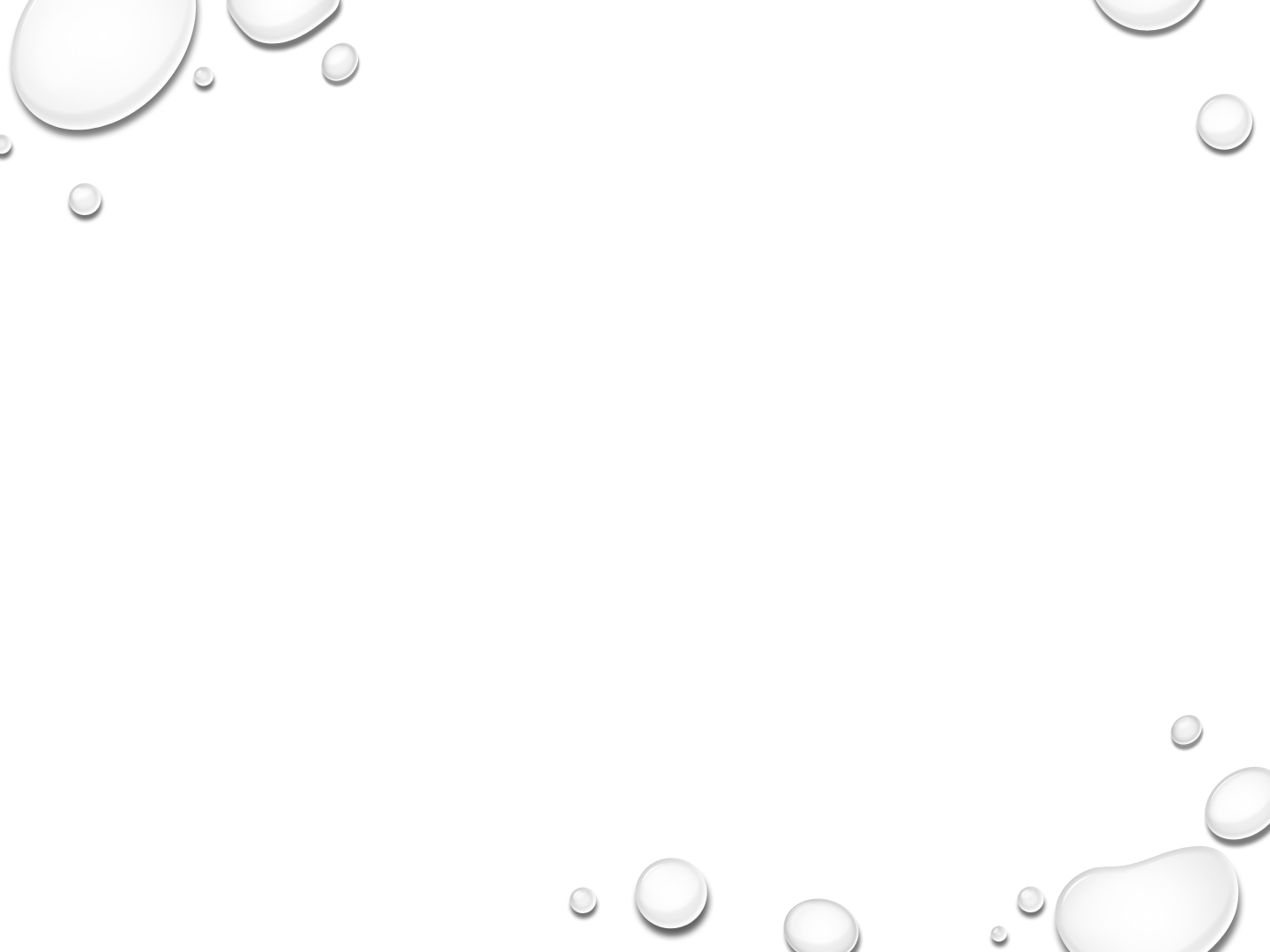 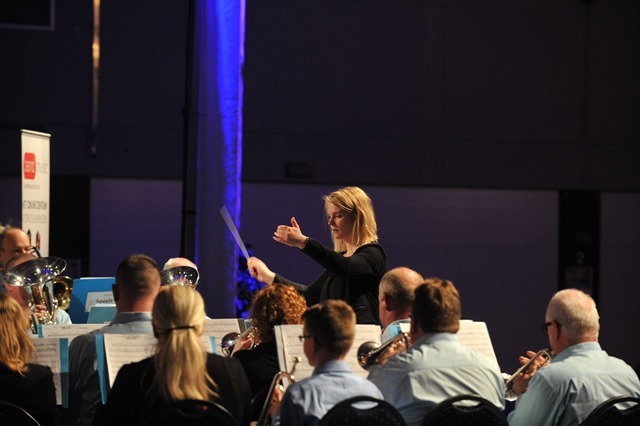 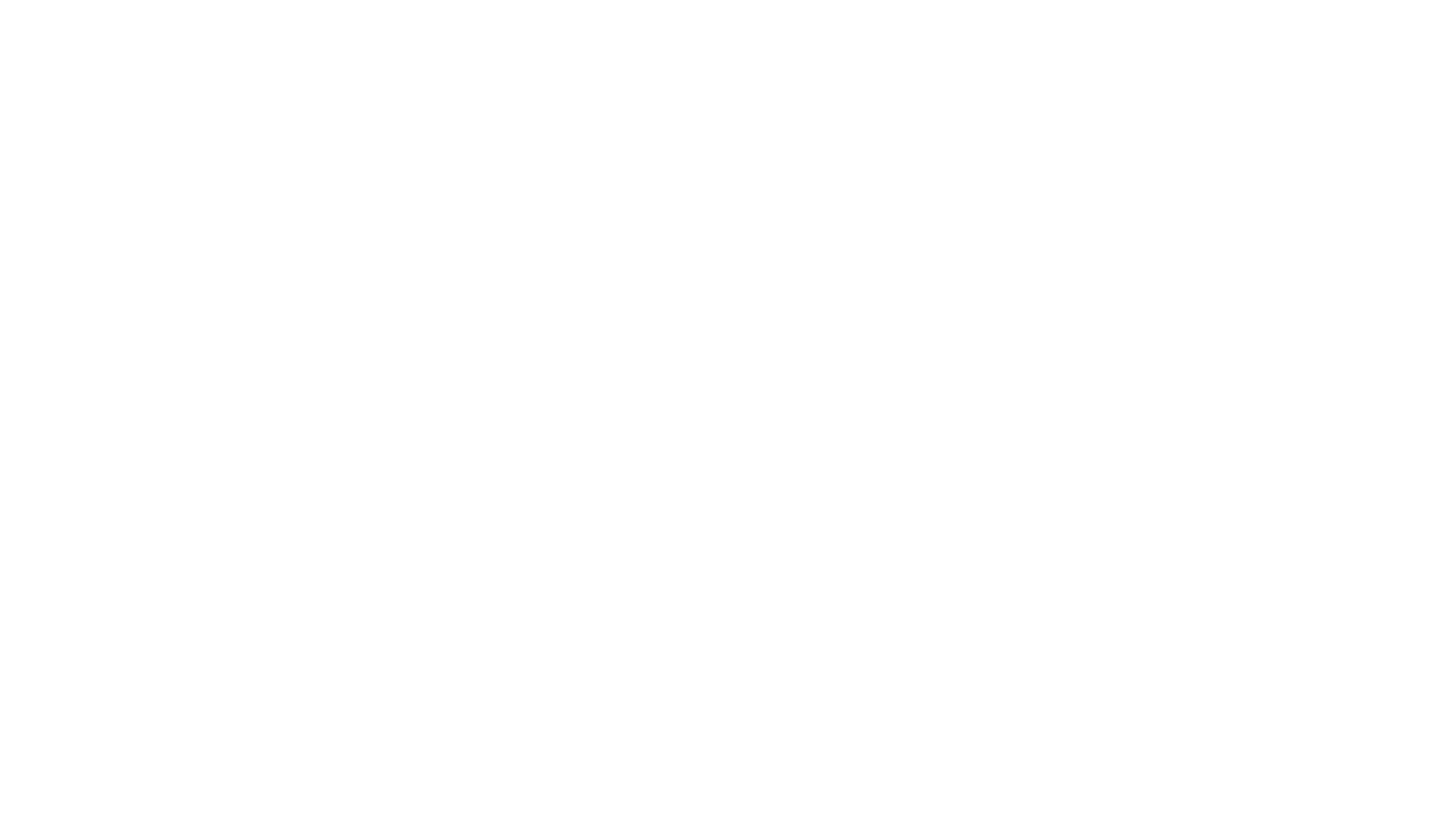 Sterkte en zwaktepunten van personeel goed samengebrachtCoachend op zelfsturend team – Johan

Bevlogen: in alles wat je doet en wat je wilt bereiken.
Betrokken: bij de studenten maar ook vooral bij alle medewerkers van jouw team - Bart
COMPETENT IN SAMENWERKING BINNEN EEN ORGANISATIE
Wie doet mee? 
Met weerstanden omgaan, motiveren, stimuleren, 
draagvlak creëren. 
iteratief proces
Geduld.
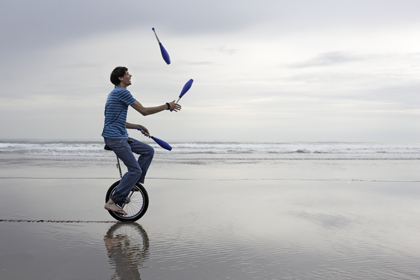 OMGEVINGSCOMPETENT
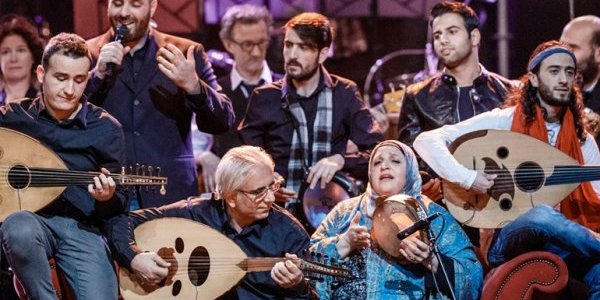 Hoe betrek ik de omgeving
ontwikkelingen maatschappelijk en wetenschappelijk. Vertalen naar beroepspraktijk. 
Driehoek: school-student-bedrijfsleven.
Alert, onderbuikgevoel, aandacht – AnykDoelgroep bewust – Johan
Bewust van de (on)mogelijkheden – Johan
Janny heeft met haar scherpe blik snel een situatie helder, reageert accuraat en daadkrachtig . En is daarin zeer oplossingsgericht - Willem
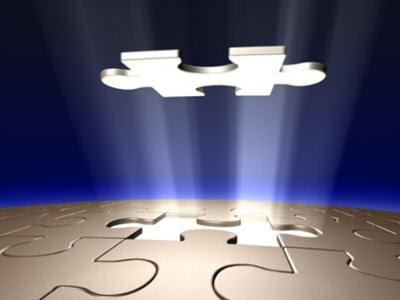 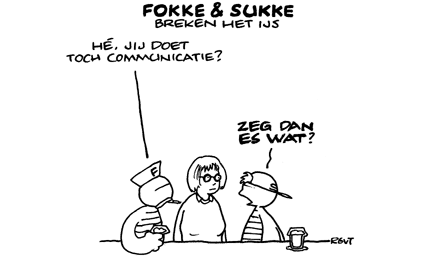 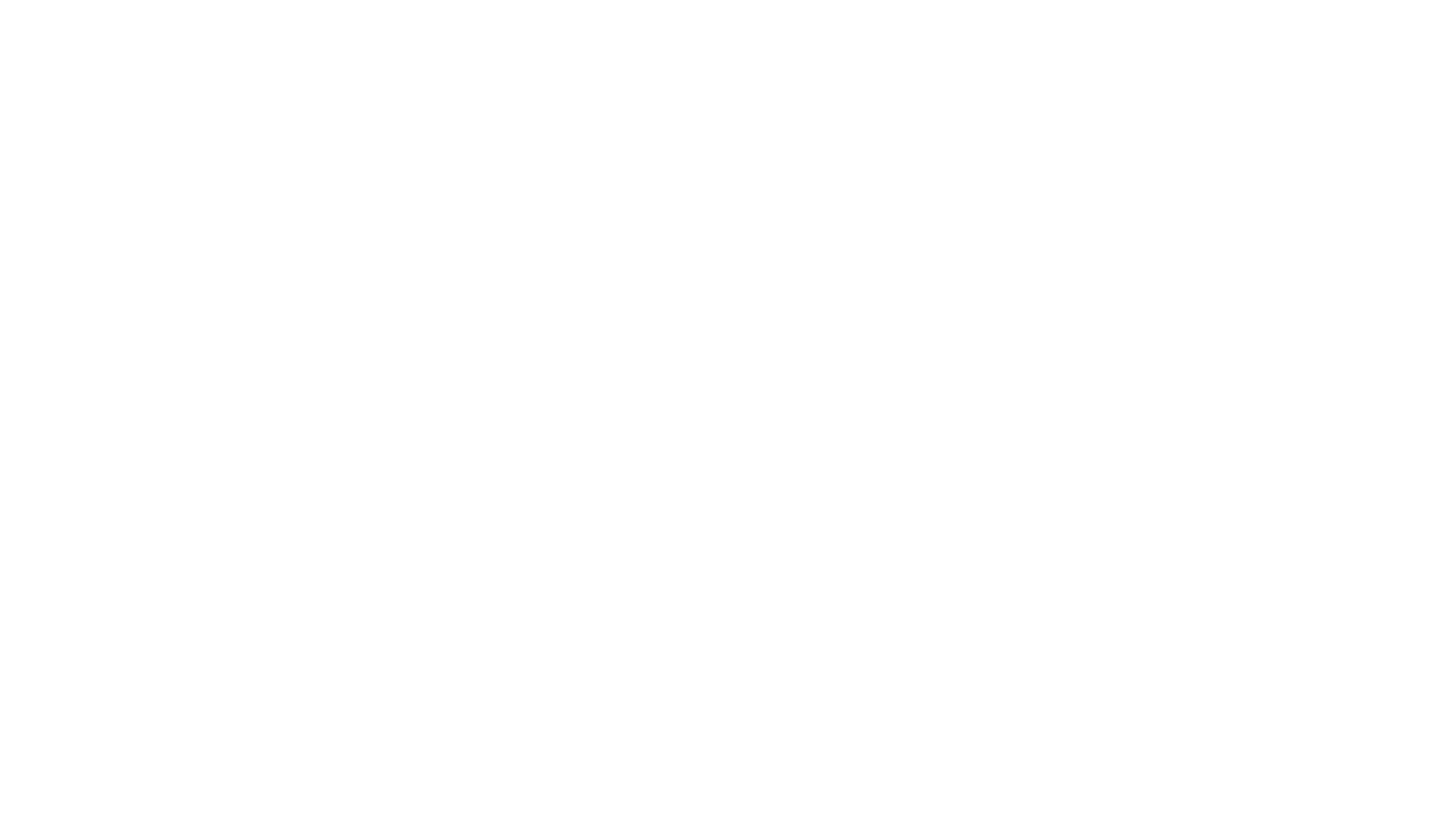 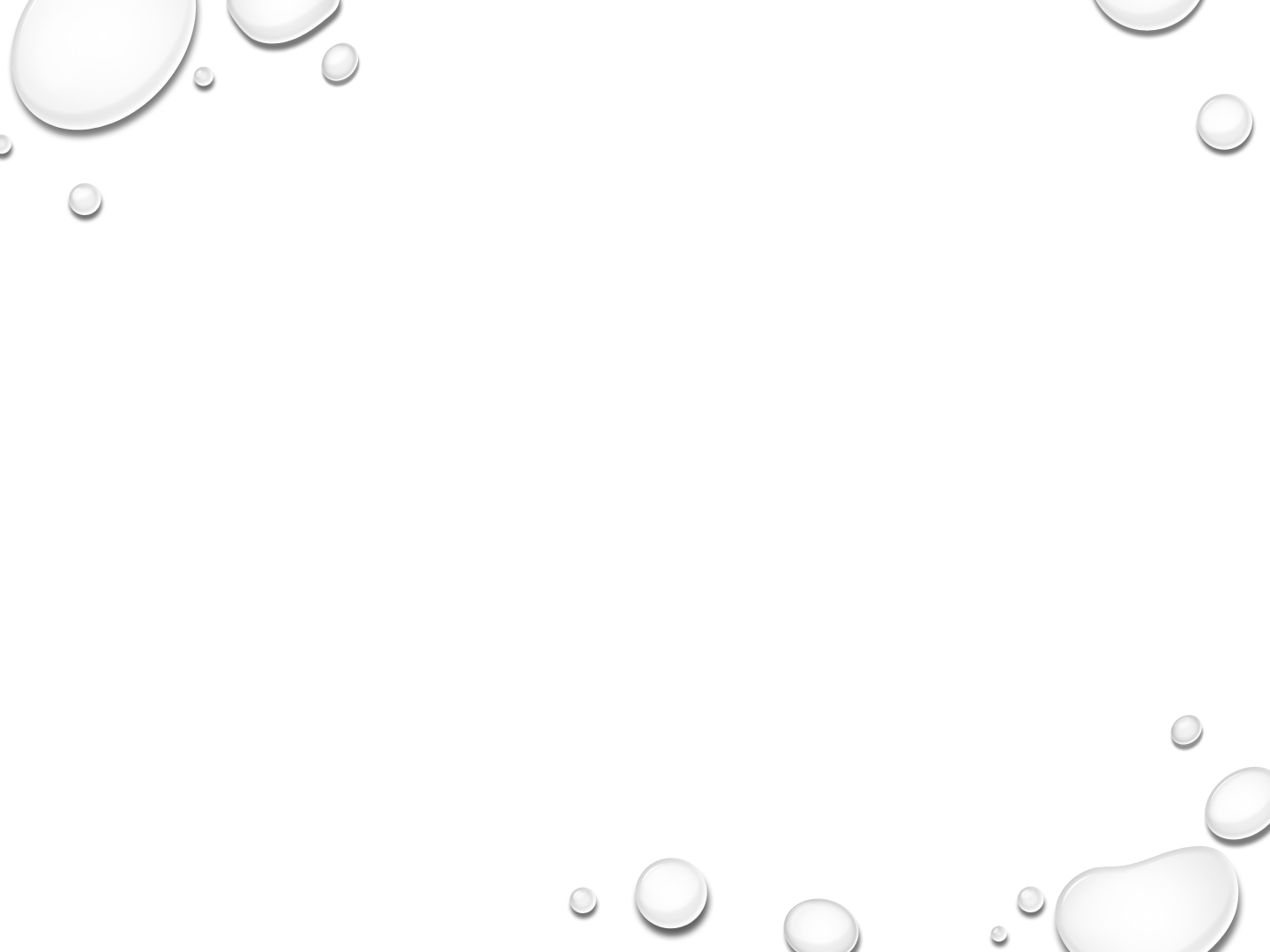 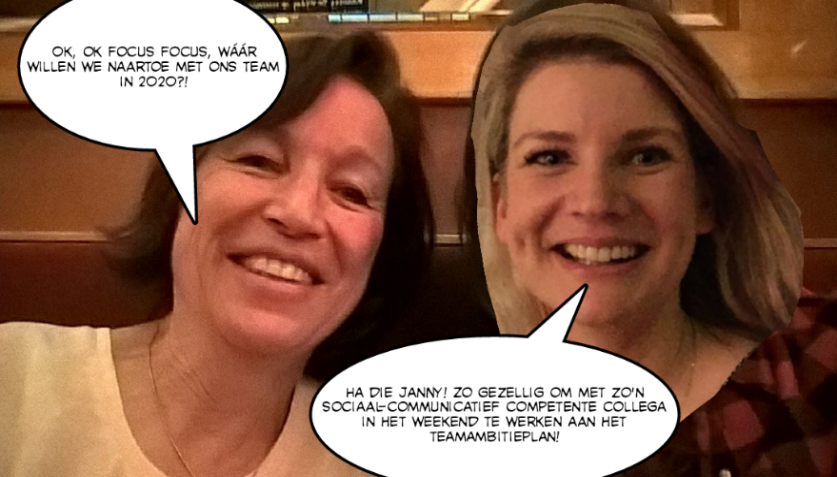 SOCIAAL-COMMUNICATIEF COMPETENT
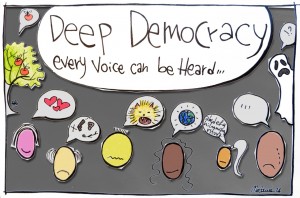 groepsdynamica, communicatie. 
Veiligheid vertrouwen
Deep democracy. 
Structuur een basistalent?
‘Men kan ook van het begrijpen van een muzikale frase zeggen dat dit het begrijpen van een taal is.’ (Wittgenstein)
Net als in de muziek moet je in een veranderingsproces communiceren om als een geheel te klinken: klankkleur, eendracht, volume, ritme, timing etc.
Hulplijn helder en logisch flexibel – MarcelAttent positief opbouwend – Karin
Duidelijk, adequaat en transparant – Erik
Rechtdoorzee, humoristisch, meelevend,      betrokken en communicatief sterk – Elisabeth
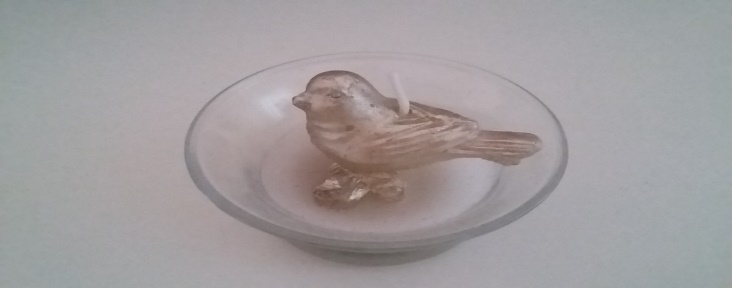 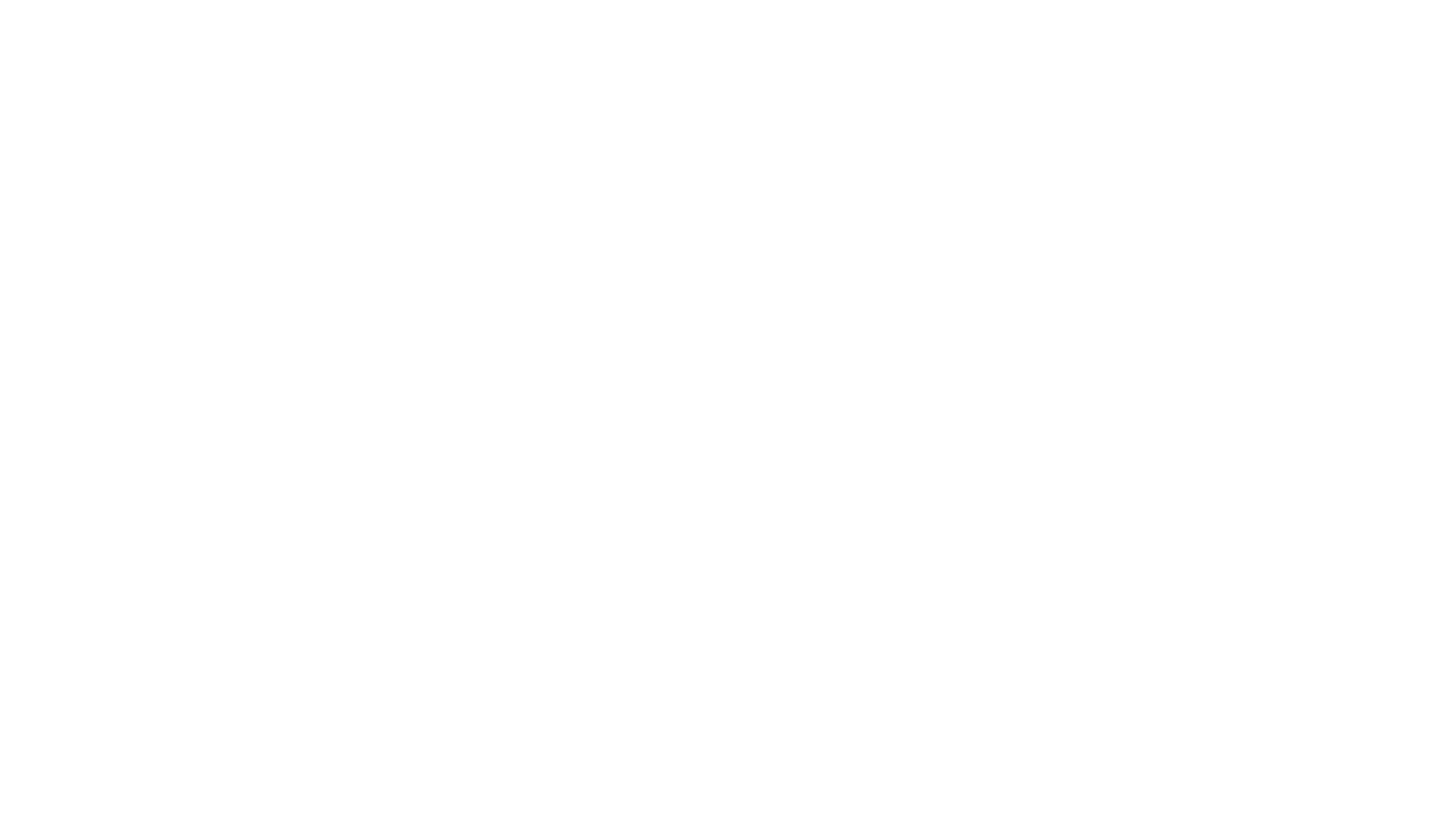 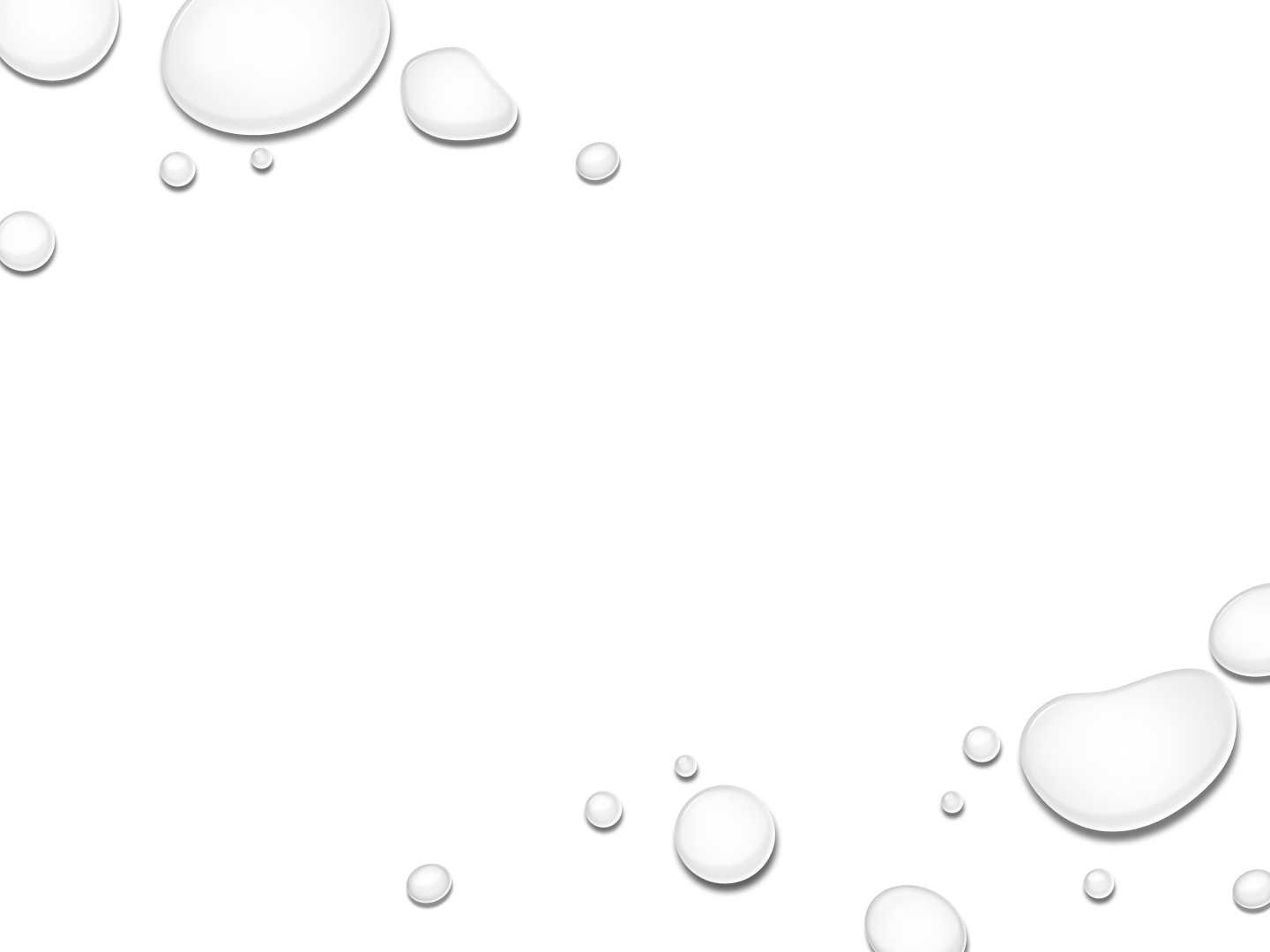 PEDAGOGISCH COMPETENT
Van twee naar een!
Opvoeden, coachen, stimuleren.
Vakdocenten/generieke vakken; 
Generatiemix; 
Tacit knowledge (Michael Polanyi)
Interventie: Hoe doe ik wat ik wil doen voor mezelf en het team
…’ Je biedt de student een veilige en praktische en sociale leeromgeving..’ – Chris
Streng, invoelend, rechtvaardig – Anyk
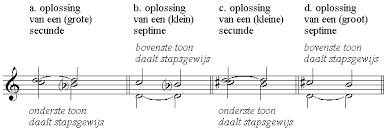 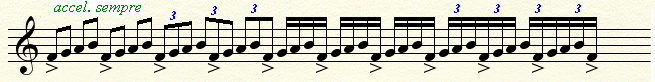 METHODISCH / DIDACTISCH EN DISCIPLINAIR COMPETENT
Appreciative inquiry 
Proces op gang houden, Meebewegen. 
Van theorie naar praktijk - Wat in beweging zetten? 
positief waarderen
structuur vasthouden tijdens transitie
Relativeren
Waar je in de lessen goed in bent gebruik je ook binnen ons team. Gecoachte zelfontplooiing binnen een heldere visie.- Erwin
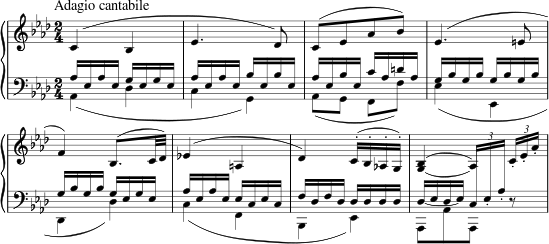 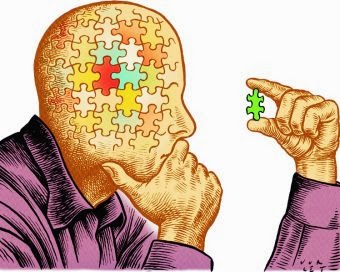 cOmpetent in het doen van onderzoek
PROFESSIONALISERINGSTAKEN 

VRAGEN STELLEN EN ZOEKEN NAAR ANTWOORDEN!
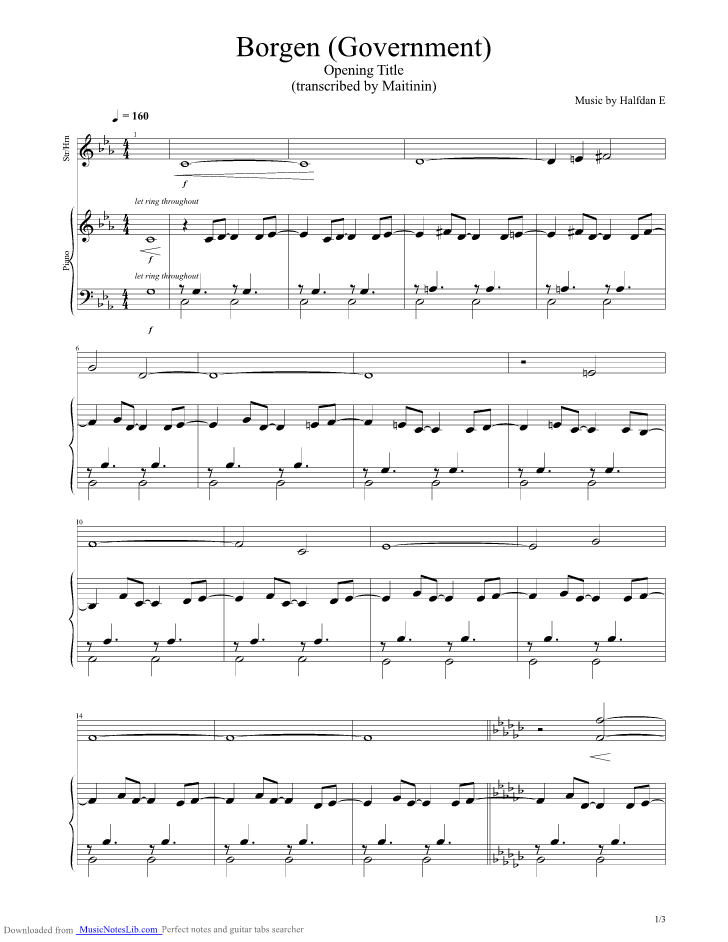 ORGANISATIE ANALYSE

VERANDERING INVOEREN EN BEGELEIDEN
BORGEN!
Onderzoekende houding
Kritisch
Duidelijke visie - Isabel
REFLECTIEF COMPETENT
Al deze competenties samen voor praktijkonderzoek
Trainingen. Soms vertrouwd, soms buiten de comfortzone. 
collega’s, congressen etc. 
Kan ik er iets mee? Bv niet onderbouwde kritiek.
Wat is de Verborgen boodschap? De vraag achter de vraag?
supervisie
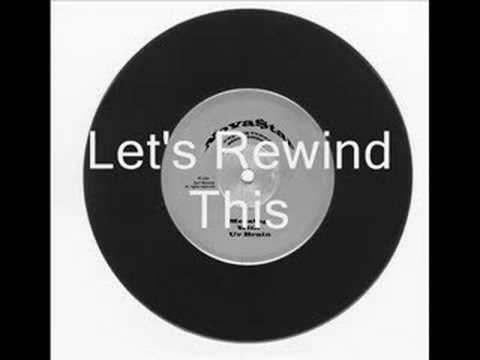 “Als je de toekomst bereikt hebt, wat doe je dan anders dan voorheen?”
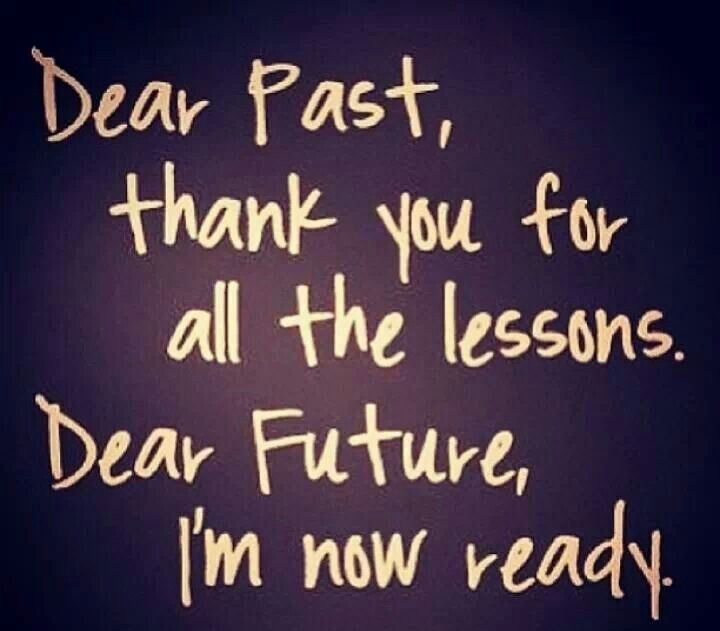 Janny de VriesMaster of education (bijna)‘change agent’
Bedankt voor uw aandacht
www.youtube.com/watch?v=i41ankeKddg
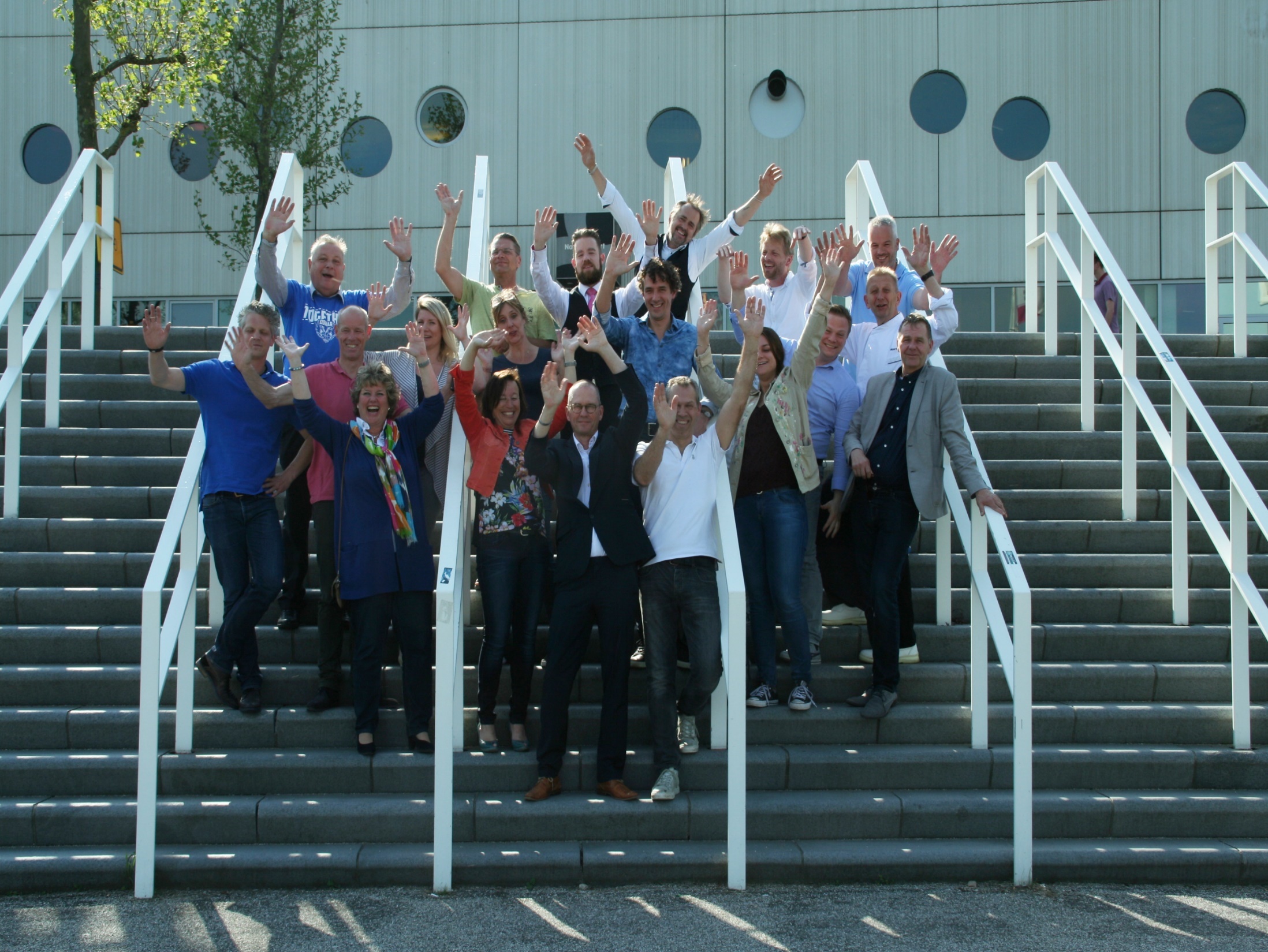